МУНИЦИМПАЛЬНОГО РЕСУРСНОГО ЦЕНТРА МАДОУ №44 «НАСТАВНИЧЕСТВО КАК ИНСТРУМЕНТ ПОДДЕРЖКИ И СОПРОВОЖДЕНИЯ МОЛОДЫХ ПЕДАГОГОВ 
«СТАРТ В БУДУЩЕЕ»
Творческий отчет по реализации проекта «Наставничество»в МАДОУ № 44 «Серебряное копытце»(2014-2019 годы)
ГО Сухой Лог, 2019 год
Цель:
«Диссеминация положительного опыта работы с молодыми специалистами через реализацию проекта «Наставничество».
Задачи: 
Представить  приобретенный положительный опыт в сотрудничестве молодых специалистов с наставниками через интерактивные формы взаимодействия.
Повысить престиж наставничества в образовании.
Регламент проведения мероприятия
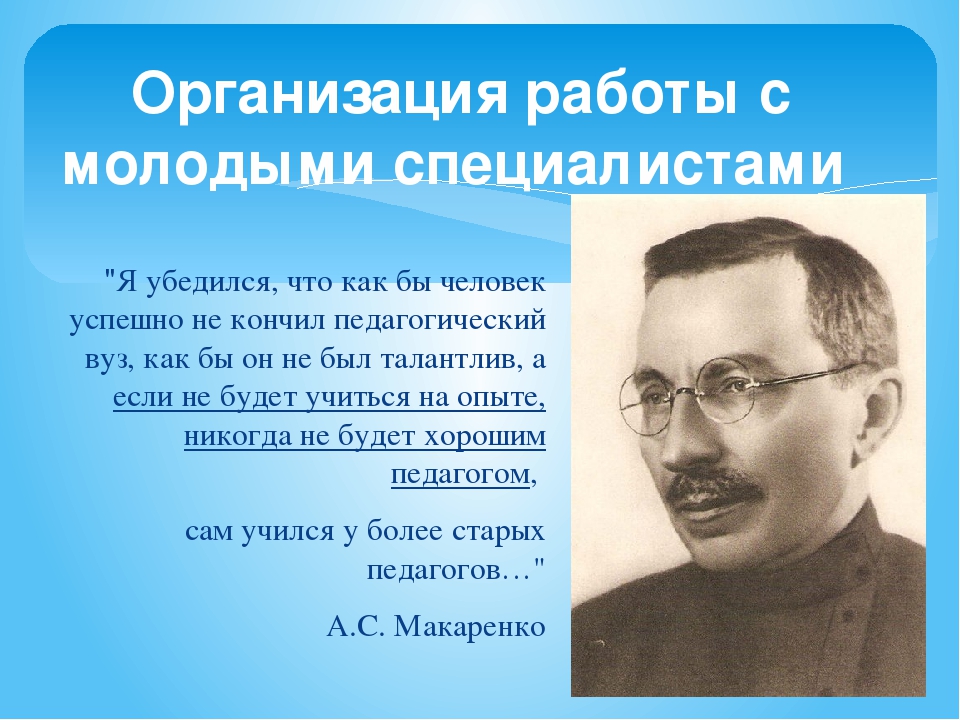 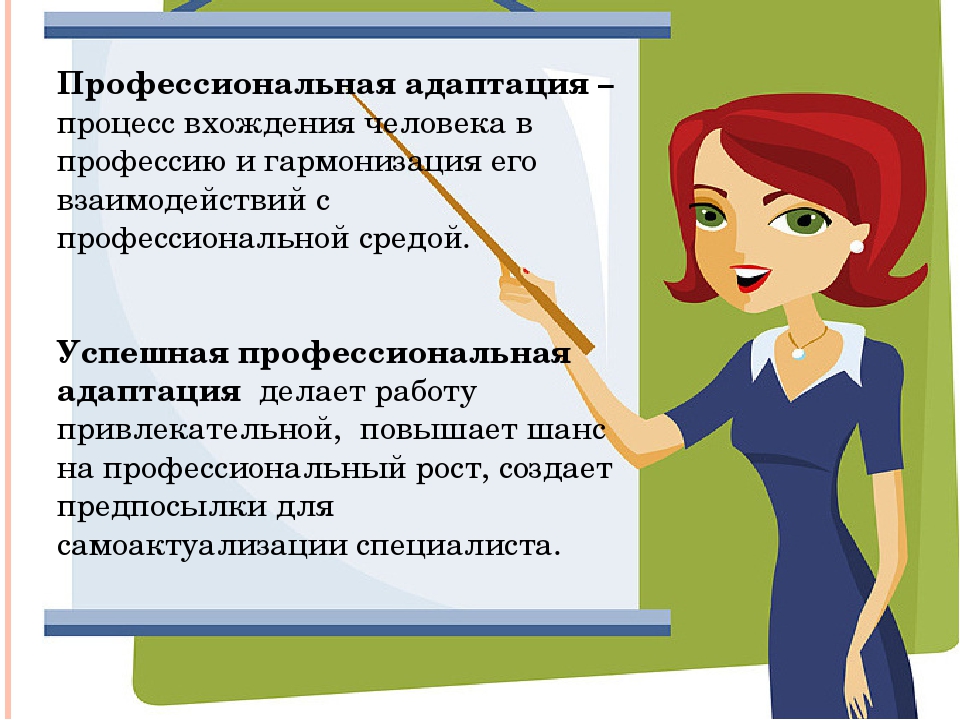 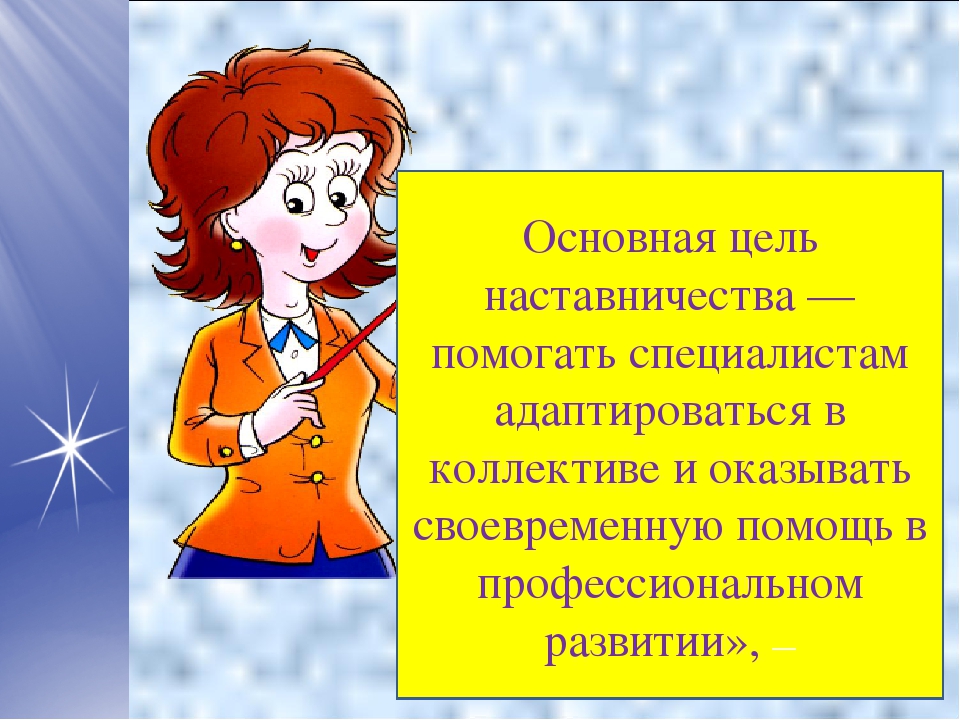 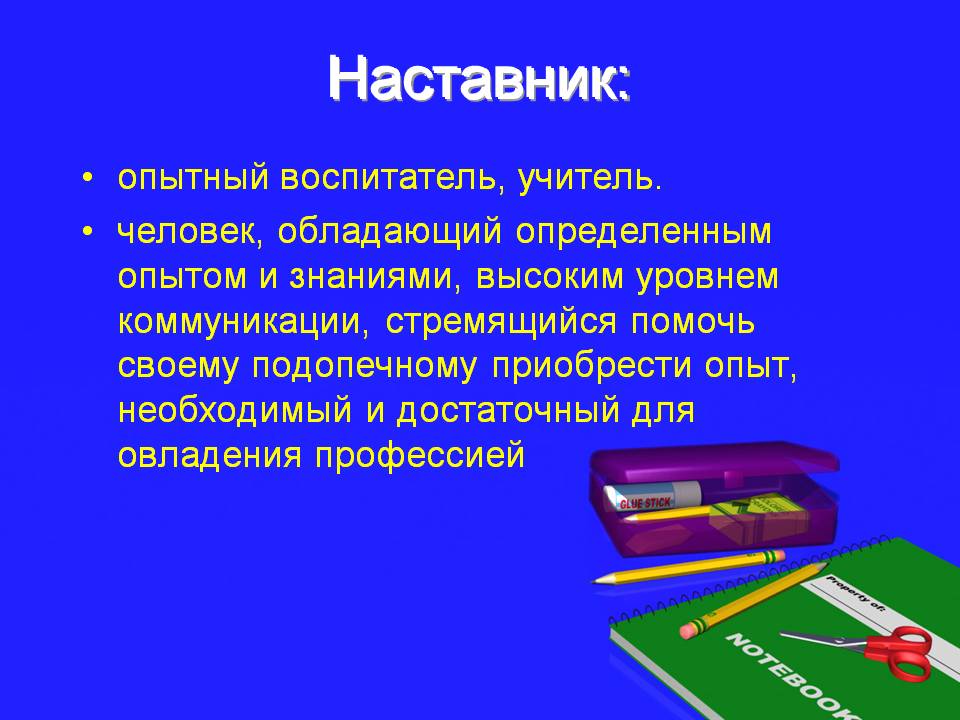 Муниципальное автономное дошкольное образовательное учреждение центр развития ребенка детский сад №44 «Серебряное копытце»
Проект «Наставничество»
Наставники и молодые специалисты за все года
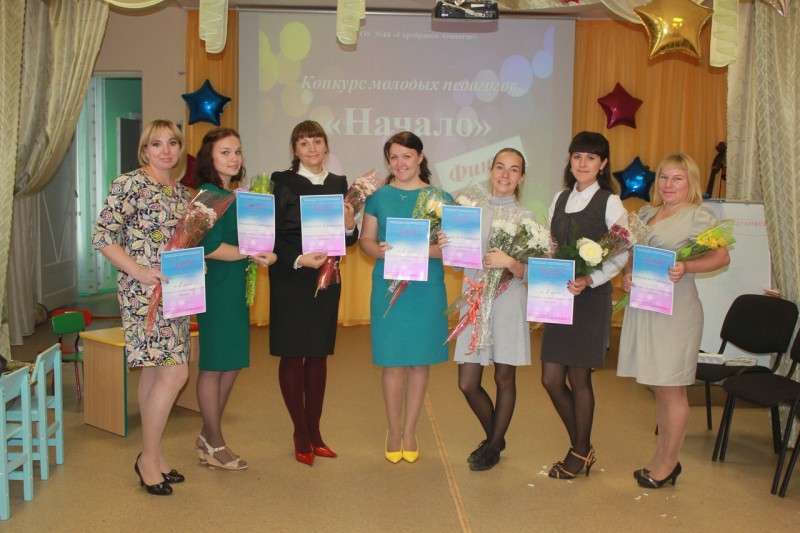 2014-2015 учебный год
Акулова Л.В. – Шохова Ю.В.
Ковалева О.В. -  Панова Н.М.
2015-2016 учебный год
Карелина М.С. – Виноградова О.В.
Коковина Е.В. – Володина Н.М.
Темникова В.А. – Миронова Л.В.
2016-2017 учебный год
Коковина Т.А. – Носкова Т.В.
Ловыгина О.А. – Трофимова М.М.
Перевалова О.Ю. – Трофимова К.М.
Шохова Ю.В. – Лепинских Т.Н.
Сажаева Н.Н. – Караваева И.И.
Виноградова О.В. – Иванова Л.А.
2017-2018 учебный год
Иванова Л.А. – Виноградова О.В.
Олфиренко П.И. – Трофимова М.М.
Букина О.А. – Дербышева Е.Д.
Мальцева Е.А. – Панова Н.М.
Чудова А.А. – Коковина Я.Н.
Шохова Ю.В. – Белоглазова Е.В.
Макотрина В.В. – Токманцева В.Э.
Носкова Т.В. – Дрючина А.С.
Ковалева О.В. – Акулова Л.В.
2018-2019 учебный год
Белоглазова Е.В. – Чудова А.А.
Макотрина В.В. – Федорова У.А.
Дербышева Е.Д. – Бедрина О.А.
Трофимова М.М. – Размазина К.В.
Виноградова О.В. – Токманцева В.Э.
Мальцева Е.А. – Шохова Ю.В.
2019-2020 учебный год
Носкова Т.В. – Ковальская О.Ю
Шохова Ю.В. – Катаева А.А.
Виноградова О.В. – Токманцева В.Э.
Перевалова О.Ю. – Размазина К.В.
Чувакова Н.М. – Черкасова Е.С.
Дербышева Е.Д. – Панова А.А.
Соловьева Т.О. – Ковалева С.М.
Графические данные
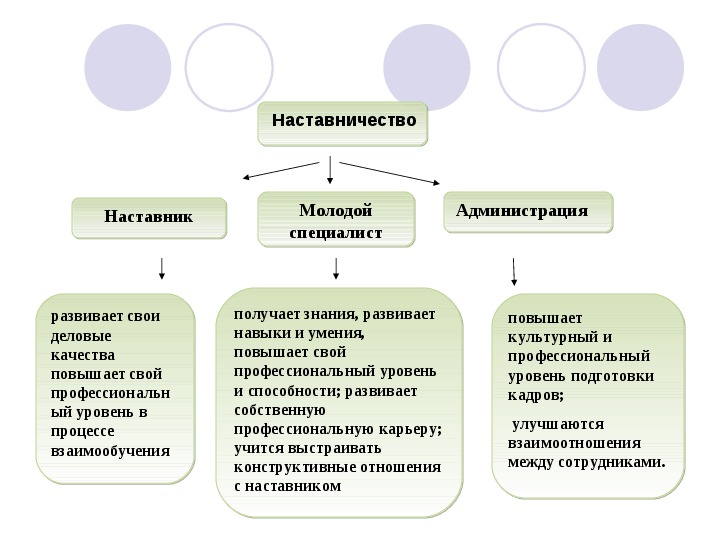 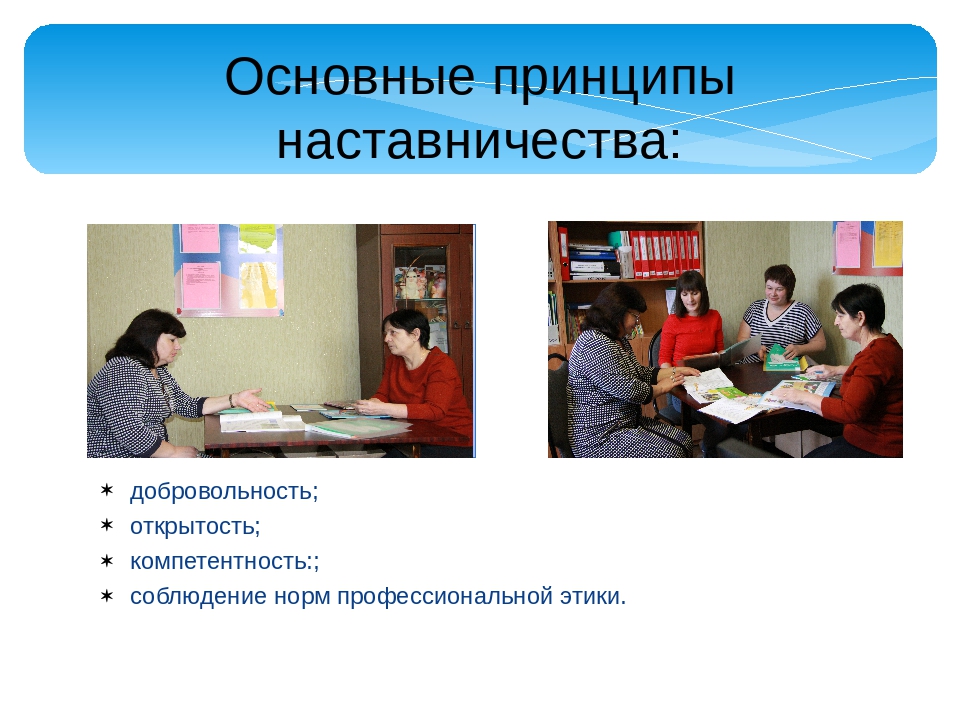 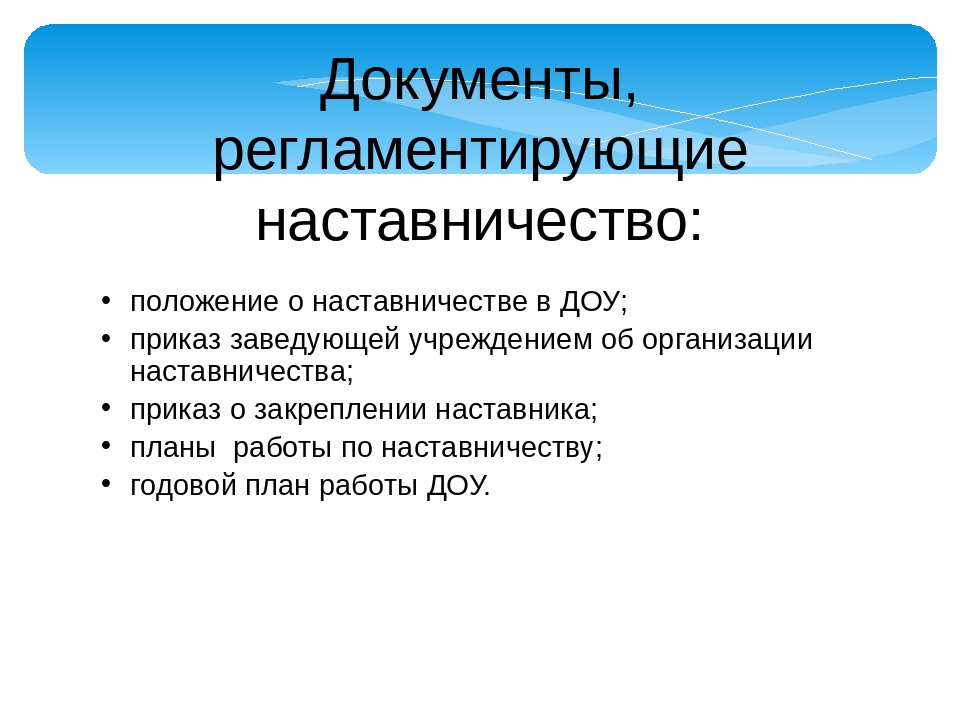